wedding timeline
J E S S I E  &  T E D D I E
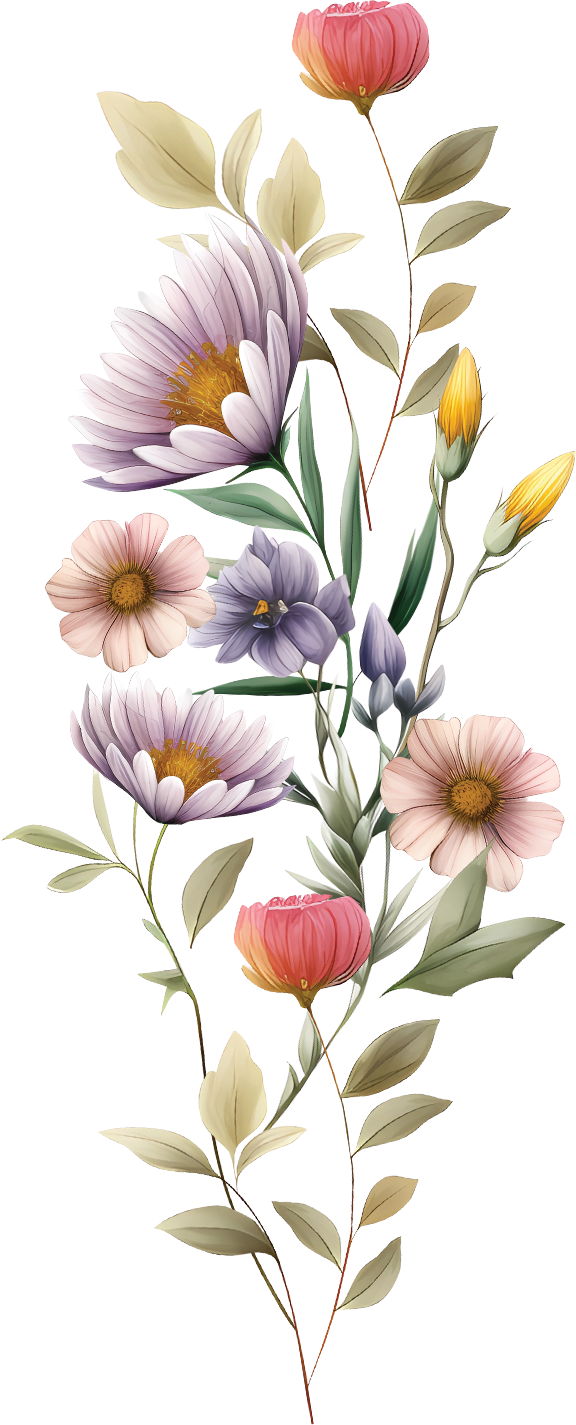 0 8 : 0 0  a m
1 1 : 0 0  a m
1 2 : 0 0  p m
0 1 : 0 0  p m
0 2 : 0 0  p m
0 3 : 0 0  p m
0 6 : 0 0  p m
1 0 : 0 0  p m
B r i d e  a n d  G r o o m  l e a v e !
H a i r  a n d  M a k e u p
F i r s t  L o o k  P h o t o
F a m i l y  P h o t o s
C e r e m o n y  b e g i n s
C o c k t a i l  h o u r
D i n n e r  i s  s e r v e d
B o u q u e t / G a r t e r  t o s s